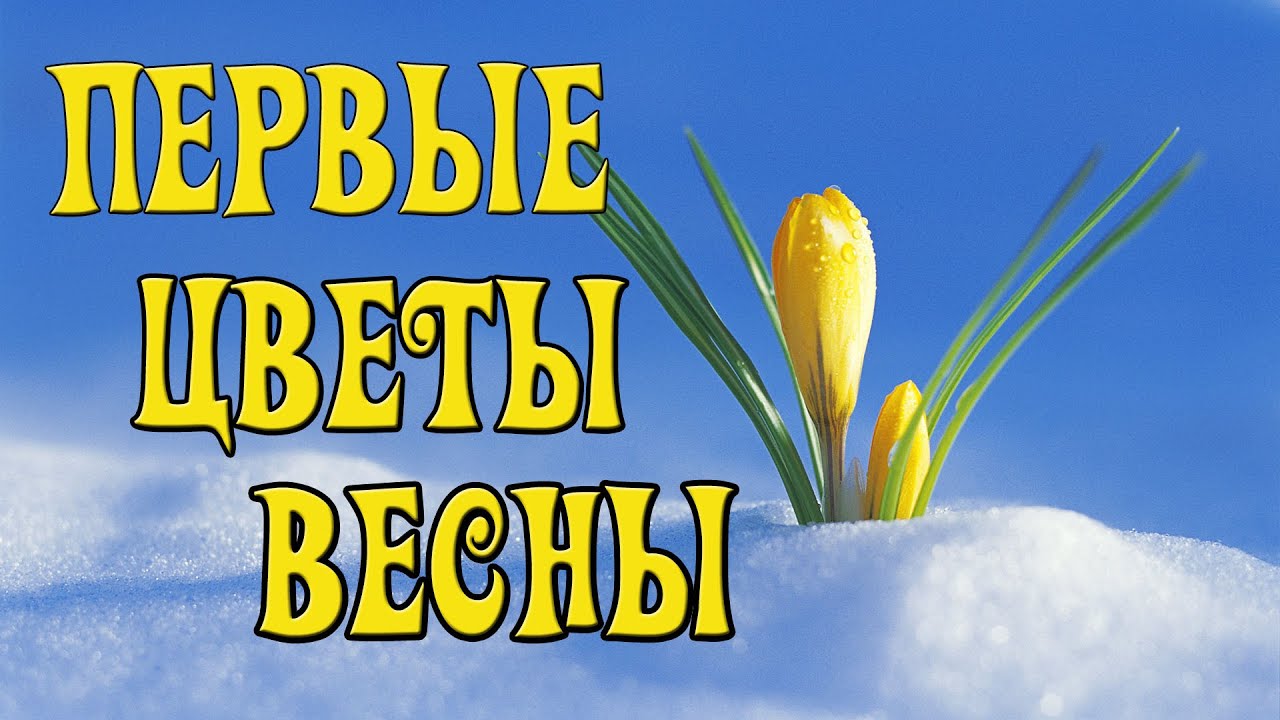 Подготовили: воспитатели 
второй мл. группы.
Тимошкина М.А.
Россохина Л.В.